1
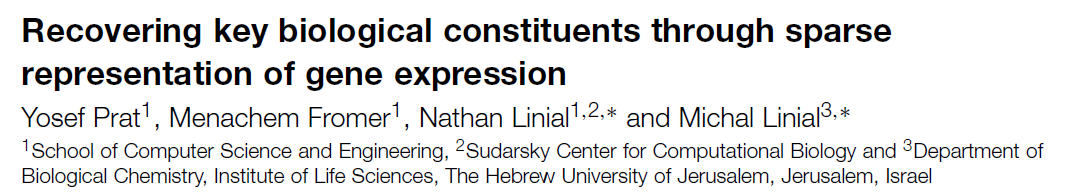 SPARCLE = SPArse ReCovery of Linear combinations of Expression

Presented by: Daniel Labenski

Seminar in Algorithmic Challenges in Analyzing Big Data in Biology and Medicine; Prof. Ron Shamir

Tel Aviv University
2
Outline
Introduction
The SPARCLE representation method
SPARCLE-based learning
Results
Discussion
Conclusions
3
Introduction
4
Introduction
Large-scale RNA expression measurements produce enormous amounts of data.

Many methods were developed for extracting insights regarding the interrelationships between genes.

We do not know yet the function of all genes.

Motivation:
Find functional associations between genes
[Speaker Notes: on a genome-wide scale]
5
Introduction
Key idea: 
Gene regulatory network is sparsely structured:
the expression of any gene is directly regulated by only a few other genes.

Look for a concise representation of genes that explain the differential phenomena in gene expression

For example, genes that regulate specific pathways would correlate linearly with their targets.
[Speaker Notes: Many known methods that have yielded meaningful biological insights in fact seek geometric or algebraic features of these vectors.]
6
SPARCLE
The SPARCLE representation method
7
Sparse Representation Of Expression
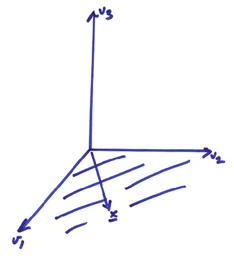 8
Sparse Representation Of Expression
[Speaker Notes: n is the entire genome excluding the objective gene]
9
Linear Algebra Reminder
Objective gene
Other genes in the genome
Coefficients‘ variables
[Speaker Notes: systems of linear equations with fewer equations than
unknowns.]
10
SPARCLE illustration
11
Sparse Representation Of Expression
12
Sparse Representation Of Expression
13
Robustness test of expression profile representations
14
Robustness test of expression profile representations
15
Robustness test of expression profile representations
16
SPARCLE-based learning
17
Prediction of Pairwise associations between genes
We want to use the results from the sparse reconstruction in order to reveal associated gene function
Represented by Gene Ontology annotations
Represented by PPI map

Step #1: run SPARCLE on the dataset
Step #2: for each pair of genes, create a feature vector from the sparse representations found by SPARCLE 
Step #3: use the feature vectors to create a training model with AdaBoost.
Step #4:  predict the relationships between genes.
18
Extraction of feature vectors
The following features were extracted:

Coefficient of each gene in the other’s SPARCLE representation.
The number of genes in the intersection of the genes’ support sets
The number of support sets containing both of the genes
The L1 distance of each gene’s expression from the convex hull of the other genes’ vectors
The Euclidean distance of the expression profile each gene from the subspace spanned by the other’s supporting set.
19
Extraction of feature vectors
Support size for each gene
Number of appearances of each gene in the other supports of each genes (entire genome)
Average and Standard Deviation of features 1-7 over 20 perturbation runs of SPARCLE on the same data (25% genes were randomly removed)
Pearson’s correlation between the two genes expression profiles (normalized and unnormalized) 
Mean, median and SD of Pearson’s correlation of each gene with the other genes in the genome
20
GO Annotations
Set of biological phrases (terms) which are applied to genes

GO is structured as 3 directed acyclic graphs

Deeper => 
higher resolution 
(more specific annotation)
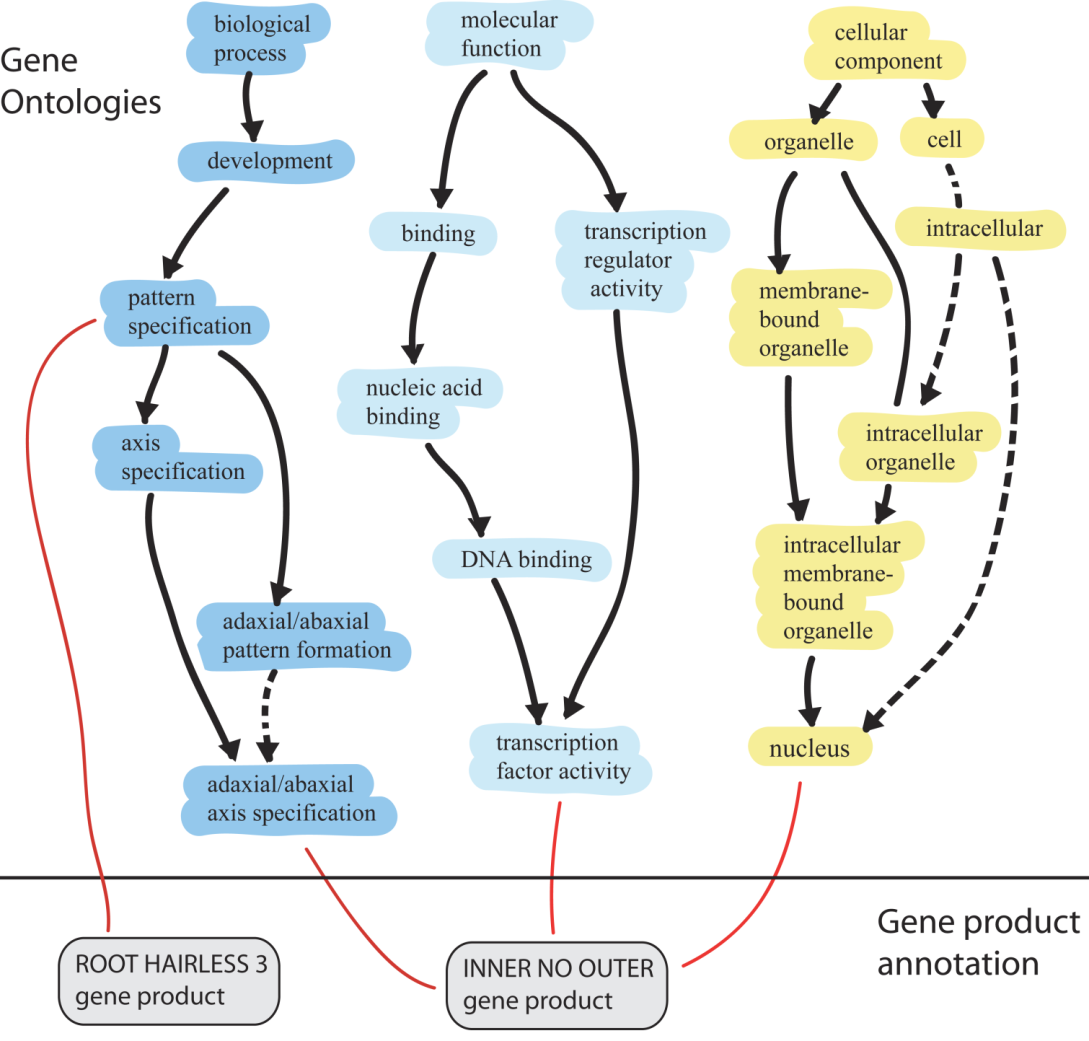 is_a
Part_of
21
GO Annotations
In order to compare between the genes’ GO annotations,                    we need to choose the resolution of interest

lower resolution depth and high resolution depth were selected.
22
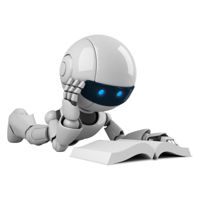 AdaBoost (adaptive boosting)
A supervised Machine-Learning algorithm.
A general method for generating a strong classifier out of a set of weak classifiers.
It is an iterative algorithm.
During each round of training:
 a new weak learner is added to the ensemble. 
 a weighting vector is adjusted to focus on examples that were misclassified in previous rounds.
23
SPARCLE-based learning            algorithm overview
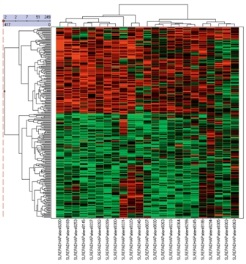 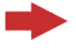 24
Datasets
The methods were applied on two datasets:

Saccharomyces cerevisiae		Plasmodium Falciparum









The Gene expression measurements were extracted from the GEO database.
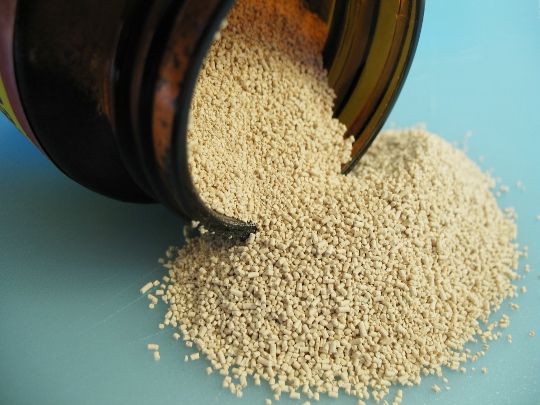 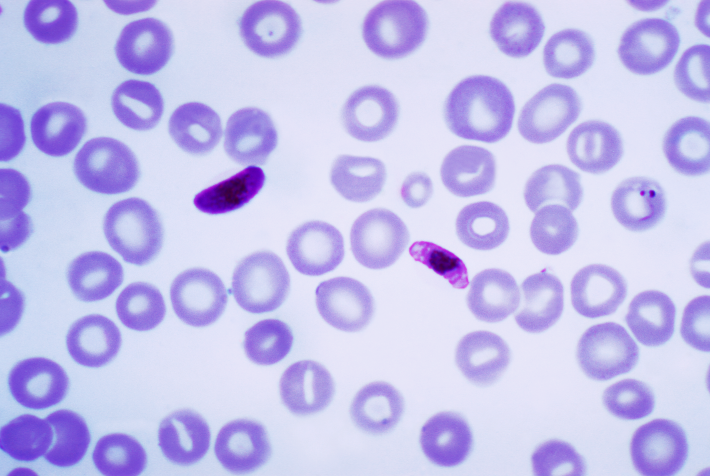 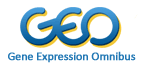 25
Datasets
Saccharomyces Cerevisiae
Plasmodium Falciparum
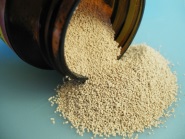 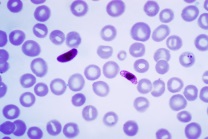 A species of yeast. 
170 experiments
6254 genes 
knowledge-rich
A parasite (causes malaria)
208 experiments
4365 genes
poorly annotated
26
Results
27
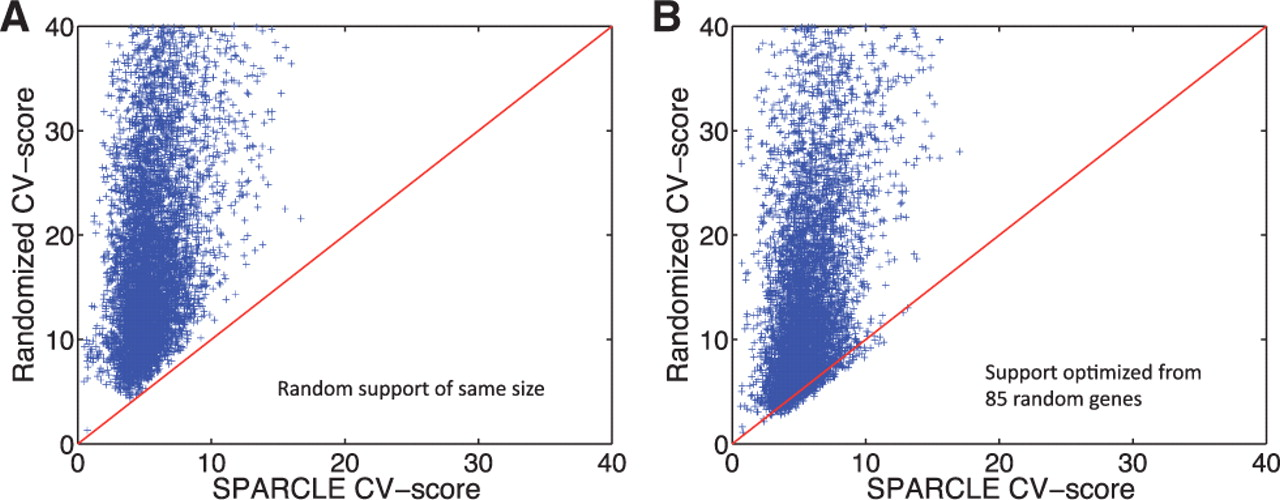 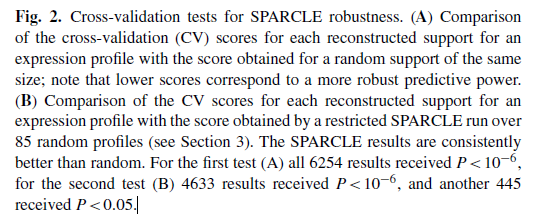 28
Sparse reconstruction of yeast genes expression profiles bySPARCLE.
(A) Support sizes of the solutions to the SPARCLE optimization
problem (the number of genes used to reconstruct each particular gene), for
all 6254 yeast genes analyzed.
29
Understanding
The noise parameter ε
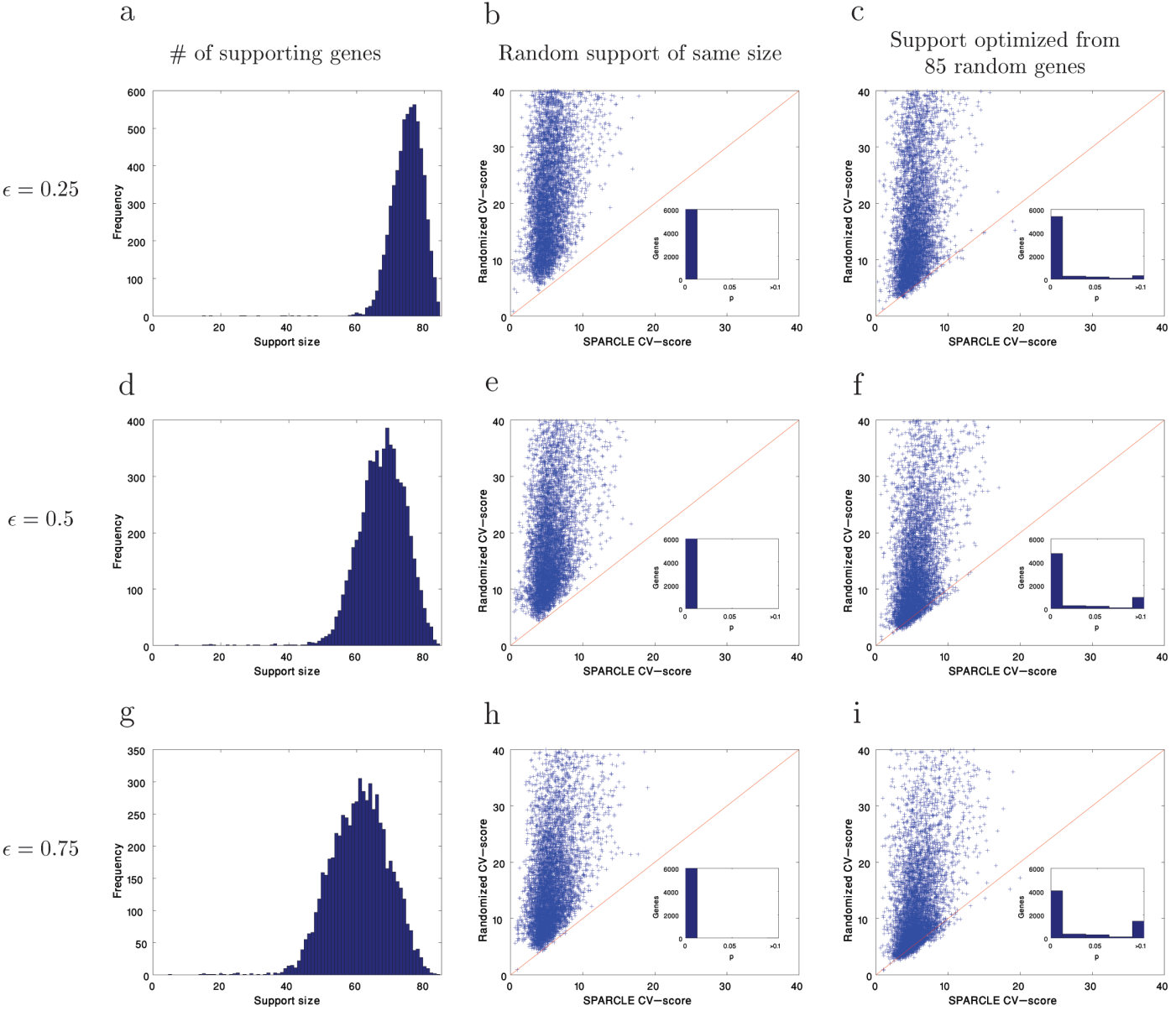 . Cross-validation test for SPARCLE robustness. Support sizes of the solutions to the SPARCLE optimization problem (number of non-zero entries in the solution) of the yeast measurements, for (a) ε=0.25, (d) ε=0.5, and (g) ε=0.75. The cross-validation (CV) scores for each reconstructed support for an expression profile are plotted against the score obtained for a random support of the same size for (b) ε=0.25, (e) ε=0.5, and (h) ε=0.75. The cross-validation scores for each reconstructed support for an expression profile are plotted against the score obtained by a restricted SPARCLE run over 85 random profiles for (c) ε=0.25, (f) ε=0.5, and (i) ε=0.75; see Methods for details. Inset: Histogram of p-values for the SPARCLE CV scores.
30
Sparse reconstruction of yeast genes expression profiles bySPARCLE.
(C) Genes in the support of MEP1. The
objective gene (MEP1) is indicated by a red square. Note that the majority
of the genes are part of a PPI network.
31
Sparse reconstruction of yeast genes expression profiles bySPARCLE.
(D) Sample of four objective genes
(marked by red squares) whose supports are indicated by poor connectivity
and a fragmented PPI network. PPI connectivity is retrieved from the BioGrid
(http://thebiogrid.org/) repository. Graphics are based on Pathway Palette
(Askenazi et al., 2010).
32
Prediction of PPI and GO annotations
(B) Prediction of PPI, as represented
by the STRING database, by supervised learning from SPARCLE results
(SPARCLE+AB).Accuracy is traded off with coverage by applying certainty
thresholds on the classifier output. Other methods for predicting genes
interrelationships are as follows: Pearson’s correlation of the expression
profiles (Correlations), and a transitive correlations method (SPath, see
Section 2). (C) Prediction of associations for the GO Slim annotations,
covering CC ontology.
33
Prediction of genes’ associations according to GO
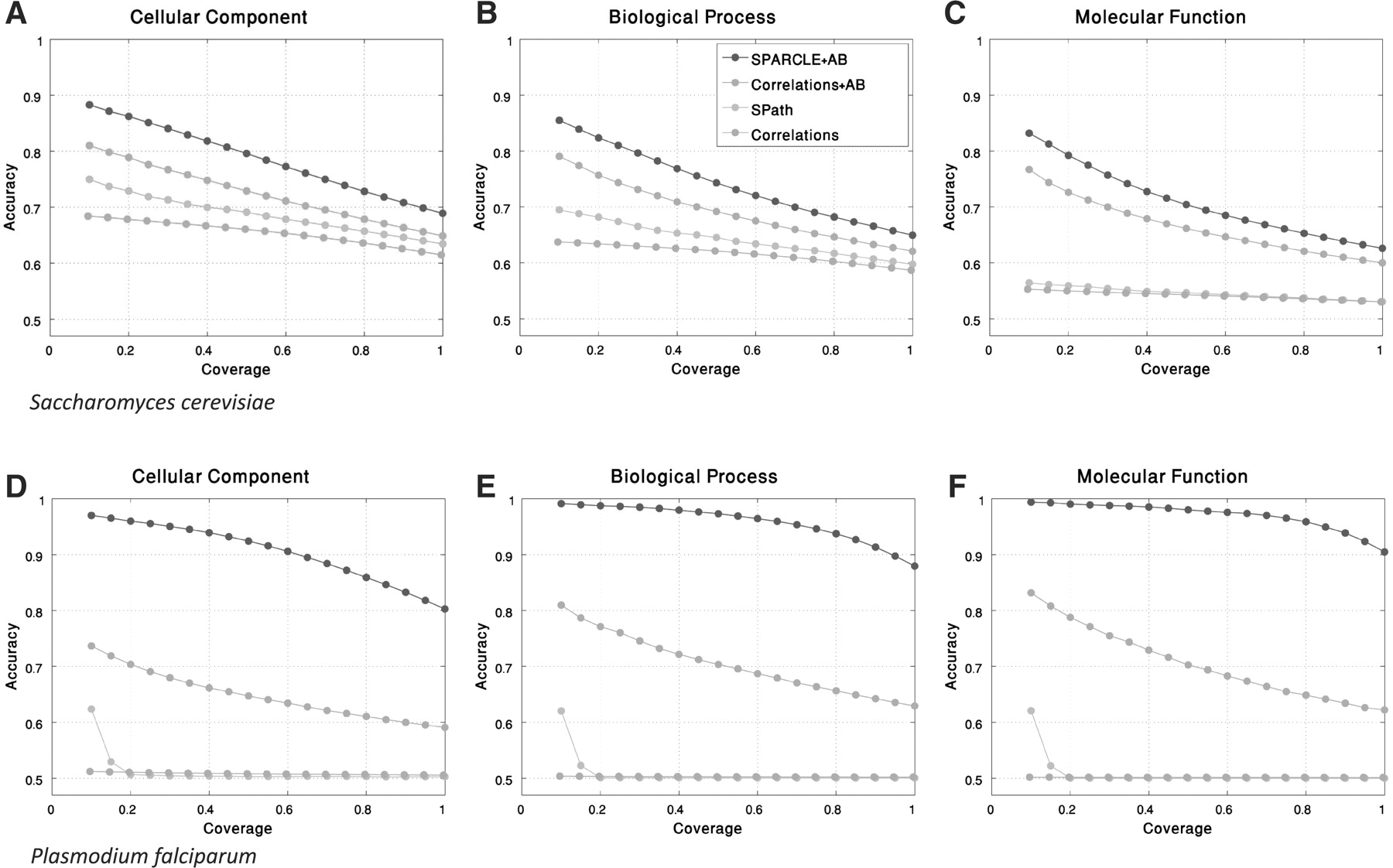 A comparison of SPARCLE-based AdaBoost
learning (SPARCLE+AB), correlation-based AdaBoost learning (Correlations+AB), correlations-based shortest path (SPath) (Zhou et al., 2002) and pairwise
correlations for the raw data (Correlations) for S.cerevisiae (A–C) and P.falciparum (D–F) transcriptomes. The ontology branches CC (A–D), BP (B–E)
and MF (C–F) were examined.
34
Discussion
The method was not compared with clustering methods.

The biological interpretation of the support sets was mostly indirect.

The correlation measure performed very poorly on the malaria data and somewhat better on the yeast  data.
[Speaker Notes: seemingly exhausted problem]
35
Conclusion
We introduced a natural, yet unexplored, approach for the problem of gene expression analysis.

Geometrically, we uncovered linear subspaces that are overpopulated with expression profiles in the multidimensional space of the experiments set.

The sparse representation is general and proved to be robust.

The high performance of SPARCLE-based AdaBoost learning should be considered as evidence for the principal information that is embedded in the geometric properties of the data.
36
Questions?
37
Bibliography
Y. Prat, M. Fromer, N. Linial, M. Linial, Recovering key biological constituents through sparse representation of gene expression. Bioinformatics 27, 655 (2011).

B. Berger, J. Peng, M. Singh, Computational solutions for 
omics data, Nature 14, 343 (2013)
38
Thank you!